Τάξη Υποδοχής: 2η ενότητα
Υπεύθυνη τμήματος: Παπαμήτρου Μαρία
ΤΕΤΑΡΤΗ
Δευτέρα
Τρίτη
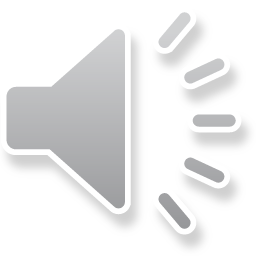 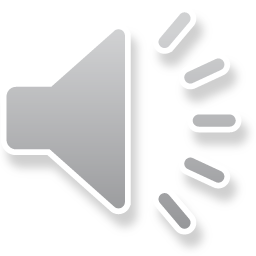 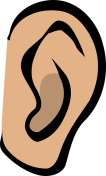 Κυριακή
Άκουσε τις μέρες και προσπάθησε να τις πεις σωστά
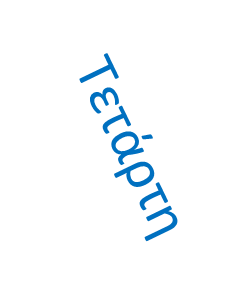 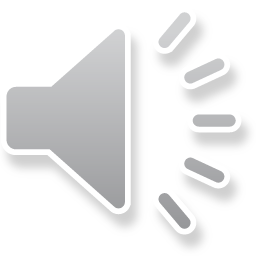 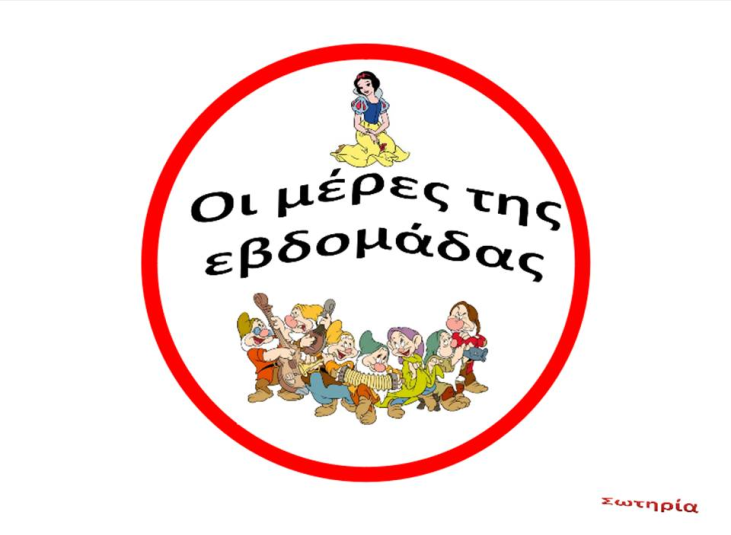 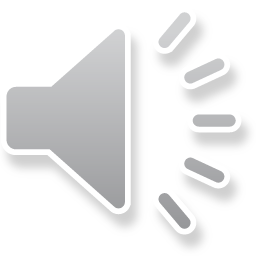 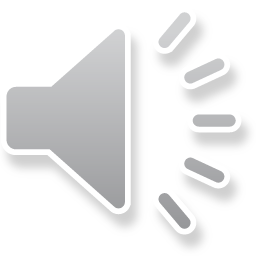 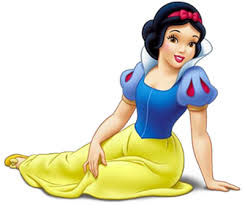 Σάββατο
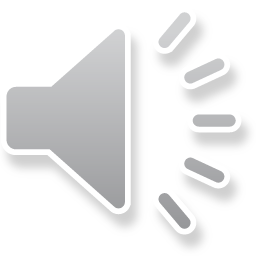 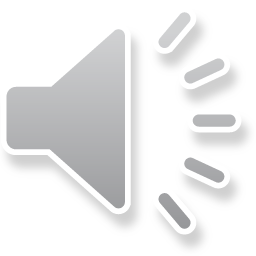 Πέμπτη
Παρασκευή
Ας παίξουμε!
α) Κάνε δεξί κλικ πάνω στα γράμματα και πάτησε άνοιγμα υπερ-σύνδεσης

https://learningapps.org/watch?v=ppdp1onkj20

         β) Γράψε  εδώ τις μέρες που βρήκες:

Δ_ _ _ _ _  _

Τ_ _ _ _

Τ_ _ _ _ _ _

Π_ _ _ _ _

Π_ _ _ _ _ _ _ _ 

Σ_ _ _ _ _ _ 

Κ_ _ _ _ _ _
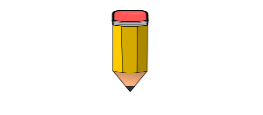 Οι μέρες μπερδεύτηκαν…
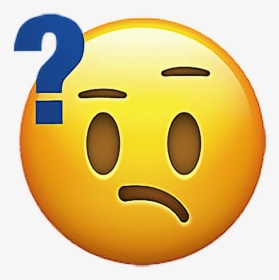 Κάνε δεξί κλικ και πάτησε άνοιγμα υπερ-σύνδεσης για να βάλεις τις μέρες σε σωστή σειρά

https://learningapps.org/watch?v=p0vsgj9g320
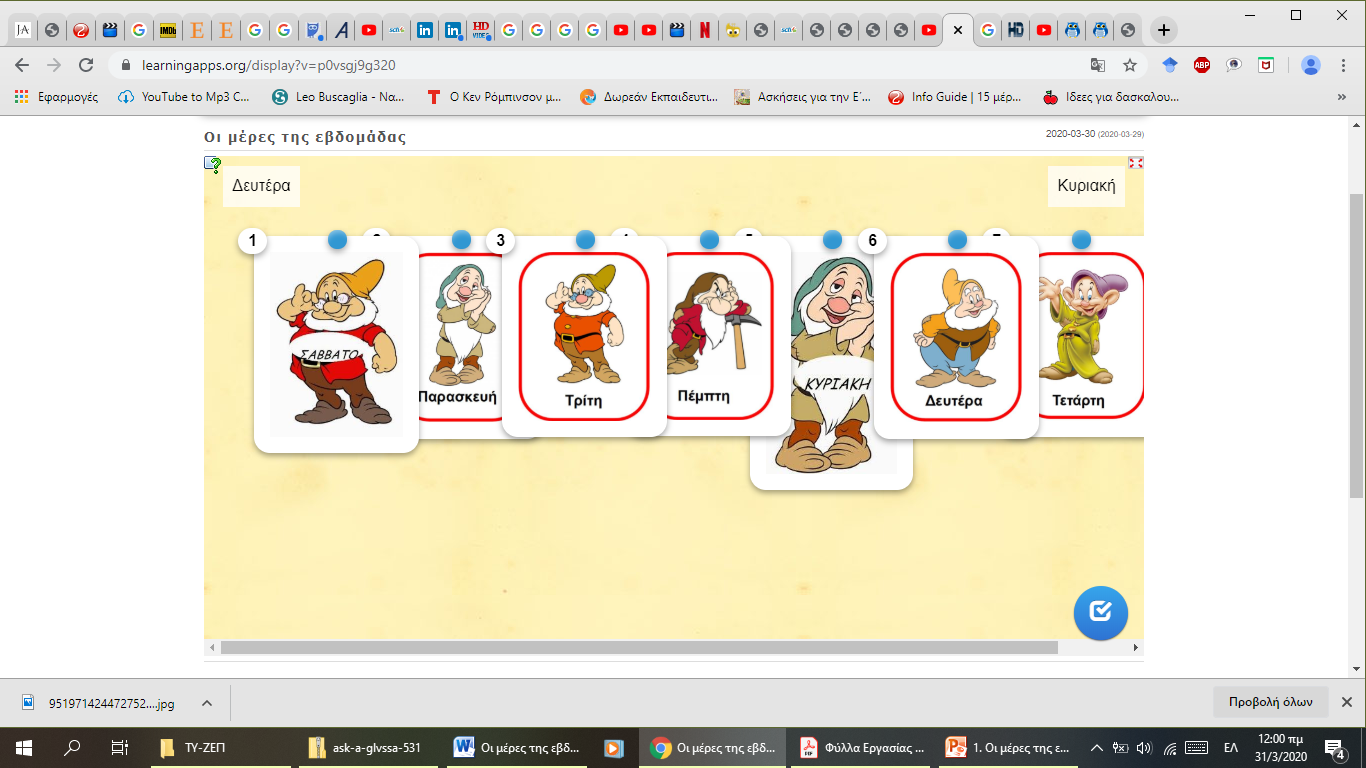 Τι τρώει η Άννα κάθε μέρα;
ΠΕΜΠΤΗ
α) Κάνε δεξί κλικ και πάτησε άνοιγμα υπερ-σύνδεσης

https://learningapps.org/watch?v=p8vzr57p320

      β) Γράψε τις απαντήσεις σου εδώ, όπως στο παράδειγμα:

Η Άννα πότε τρώει φακές;            Την Τρίτη τρώει φακές.

Πότε τρώει κοτόπουλο;            
     
Πότε τρώει πίτα;           
       
Πότε τρώει αυγά;            
         
Πότε τρώει ψάρι;         
              
Πότε τρώει μακαρόνια;          
            
Πότε τρώει ρύζι;
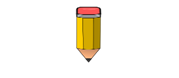 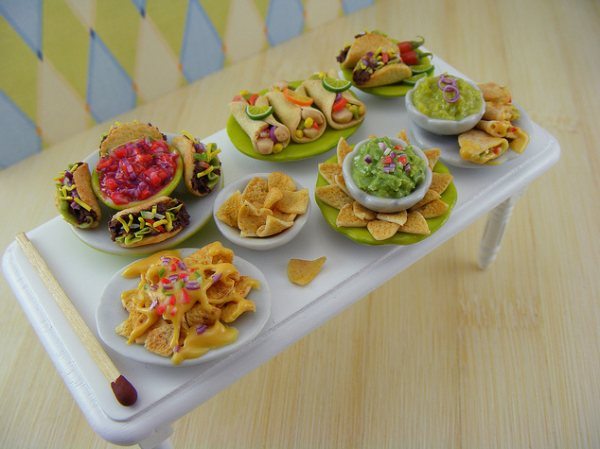 Μαθαίνω ακούγοντας μουσική…
Κάνε δεξί κλικ και πάτησε άνοιγμα υπερ-σύνδεσης
https://learningapps.org/watch?v=p9y5kcntn20

Ένα ωραίο τραγούδι σε περιμένει!
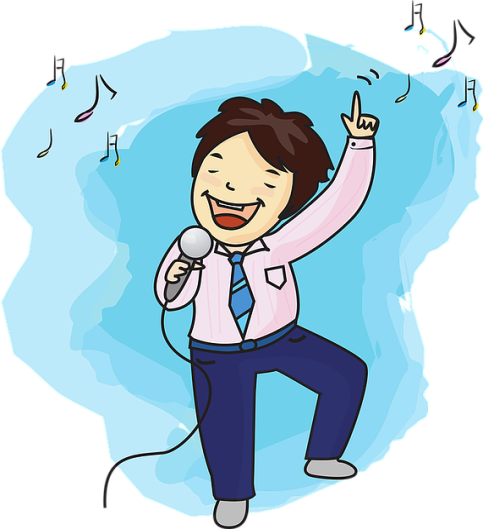 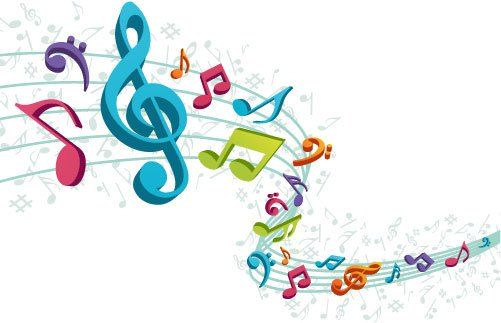 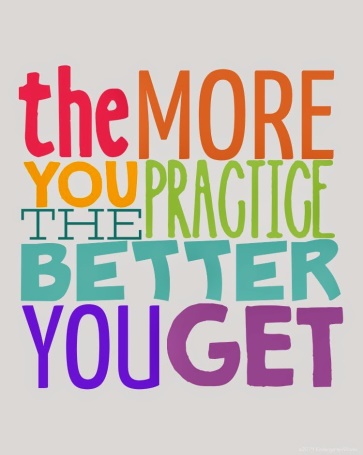 Λίγη εξάσκηση…
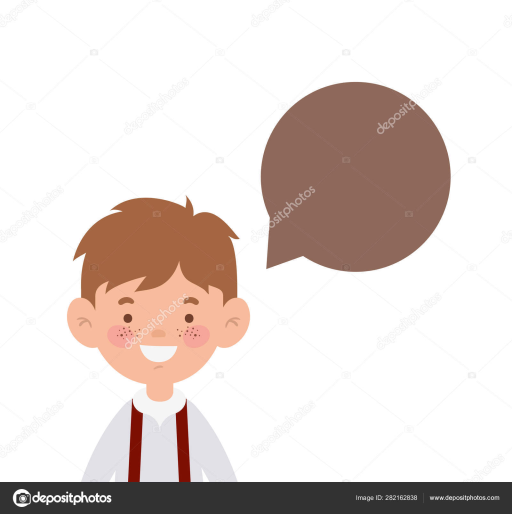 ΠΡΙΝ
ΜΕΤΑ
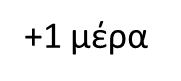 -1 μέρα
+1 μέρα
-1 μέρα
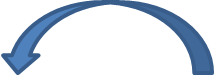 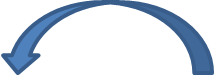 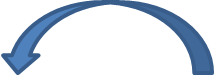 Σήμερα είναι Πέμπτη. Τι μέρα θα είναι μετά από 1 μέρα;     _ _ _ _ _ _ _ _ _ _ _ _ _ _ _ 

Σήμερα είναι Τρίτη. Τι μέρα θα είναι μετά από 4 μέρες;        _ _ _ _ _ _ _ _ _ _ _ _ _ _ _
 
Σήμερα είναι Τετάρτη. Τι μέρα ήταν πριν από 2 μέρες;          _ _ _ _ _ _ _ _ _ _ _ _ _ _ _

Σήμερα είναι Τρίτη. Τι μέρα ήταν πριν από 3 μέρες;              _ _ _ _ _ _ _ _ _ _ _ _ _ _ _
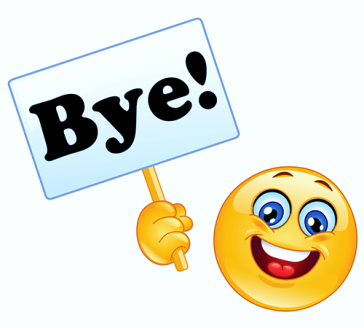 Τέλος για σήμερα!Καλή ξεκούραση!